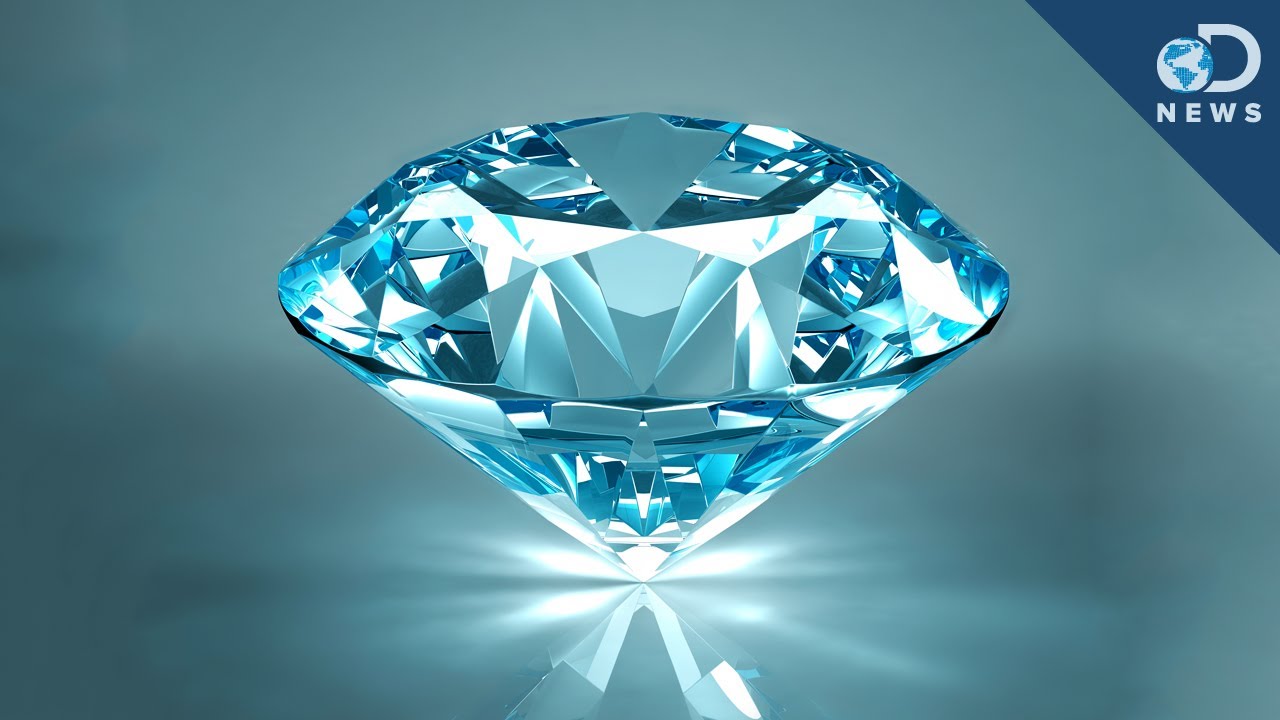 আমার ঘরে আমার স্কুল ক্লাসে সবাইকে স্বাগত
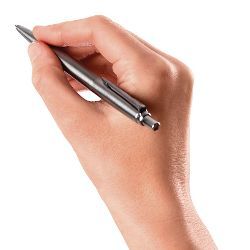 পরিচিতি
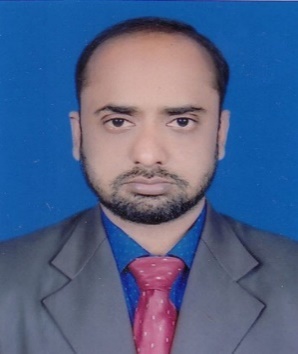 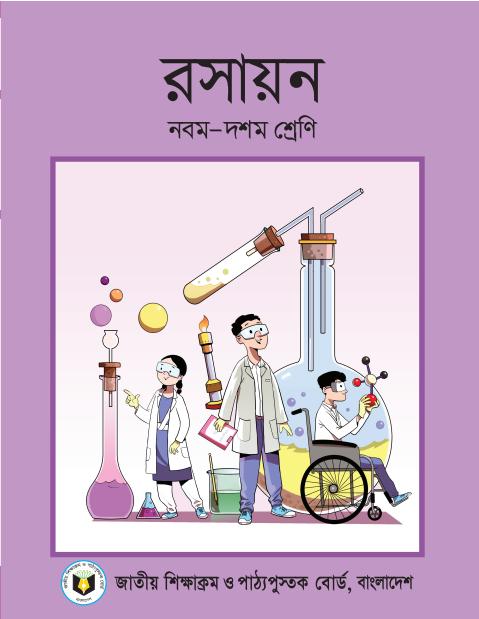 মোঃ মিজানুর রহমান 
সহকারী শিক্ষক (বিজ্ঞান)  
শ্যামপুর ইসলামিয়া দাখিল মাদরাসা
আলমডাঙ্গা,চুয়াডাঙ্গা।
ICT4E জেলা অ্যাম্বাসেডর
মোবাইলঃ ০১৭৩৬-৫৬৯৯১২
ইমেইল - mizan1017@gmail.com
বাতায়ন আইডি- Mizan Mortuza
শ্রেণিঃ দশম
বিষয়ঃ রসায়ন
অধ্যায়ঃ দশম (খনিজ সম্পদ)  
সময়ঃ ২০ মিনিট
চিত্রগুলো মনোযোগসহকারে লক্ষ্য কর
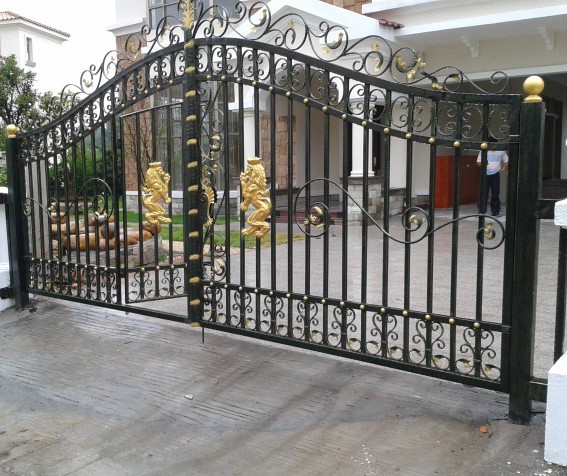 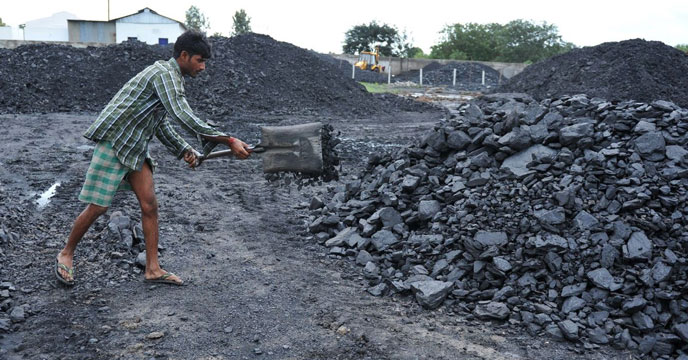 খনিতে
ছবিটিতে কী দেখতে পাচ্ছ?
কয়লা
খনি থেকে
লোহা কোথা থেকে পাওয়া যায়?
লোহার তৈরি গেট
চিত্রের বস্তুগুলো কী?
কয়লা কোথা থেকে পাওয়া যায়?
আমাদের আজকের পাঠ
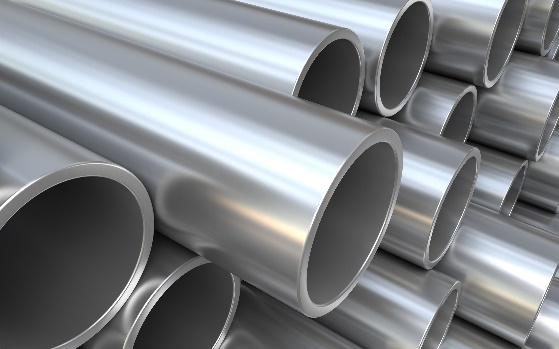 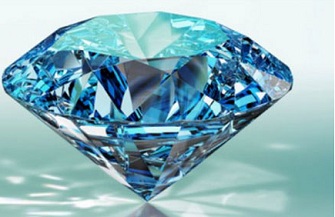 খনিজ সম্পদঃ ধাতু-অধাতু
শিখনফল
এই পাঠ শেষে শিক্ষার্থীরা-----
  খনিজ সম্পদের ধারণা বর্ণনা করতে পারবে।  
  শিলা, খনিজ ও আকরিকের মধ্যে তুলনা করতে পারবে।
 খনিজের শ্রেণিবিভাগ করতে পারবে।
 বিভিন্ন পদার্থের আকরিকের নাম বলতে পারবে।
ভূ-ত্বকের প্রধান প্রধান উপাদান
অক্সিজেন(O2) – ৪6%
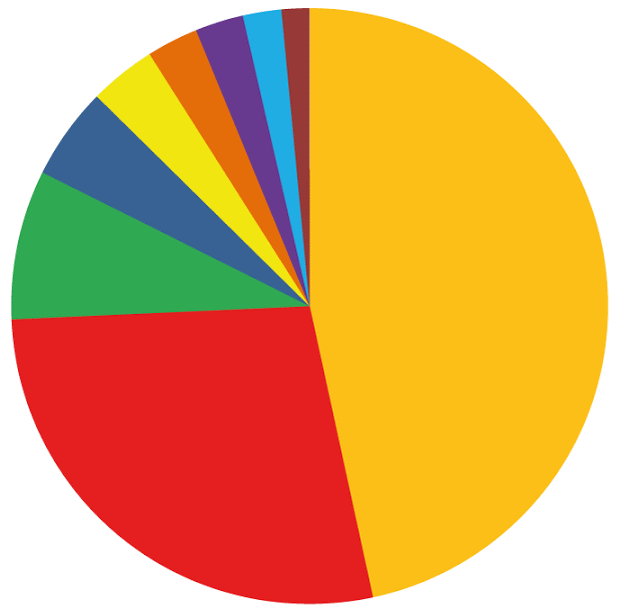 Mg
সিলিকন(Si) – ২৭%
Na
K
Ca
অ্যালুমিনিয়াম(Al) – ৮%
Fe
আয়রন (Fe)– ৫%
Al
O2
ক্যালসিয়াম(Ca)– ৪%
পটাসিয়াম(K)– ৩%
Si
সোডিয়াম(Na)– ৩%
ম্যাগনেসিয়াম(Mg)– ২%
অন্যান্য– ২%
নামের উপর ক্লিক করি
একক কাজ
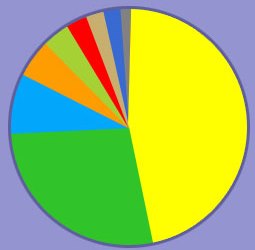 a
b
c
a, b, c দ্বারাচিহ্নিত মৌলের নাম ও শতকরা হার লিখ।
শিলা
এসো জেনে নিই
বিভিন্ন খনিজ পদার্থ মিশ্রিত হয়ে কিছু শক্ত কণা তৈরি হয়, ঐ শক্ত কণাসমূহ একত্র হয়ে যে পদার্থ তৈরি হয় তাকে শিলা বলে।
আগ্নেয় শিলা
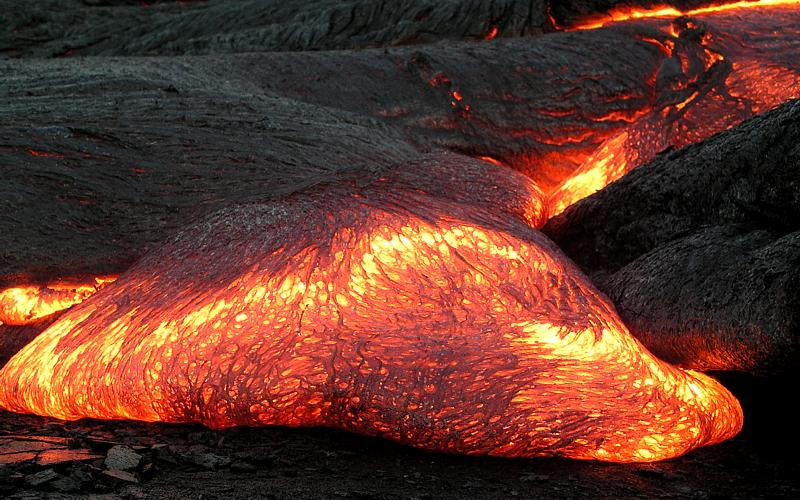 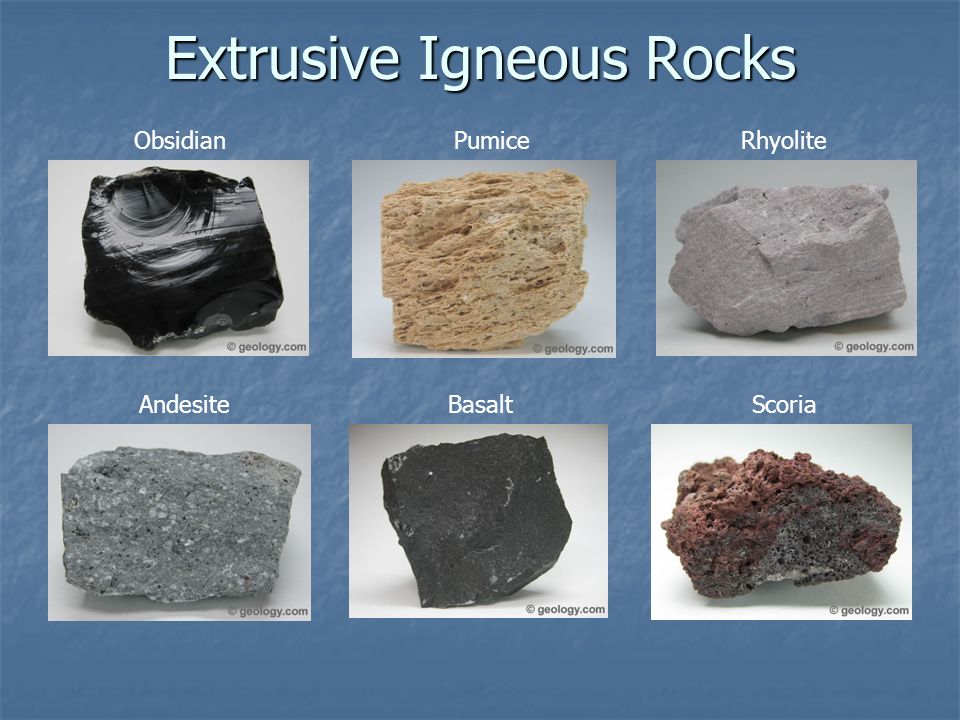 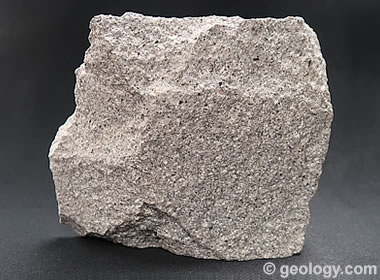 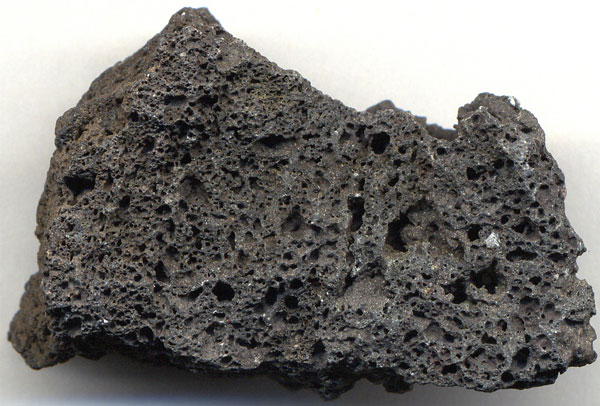 পাললিক  শিলা
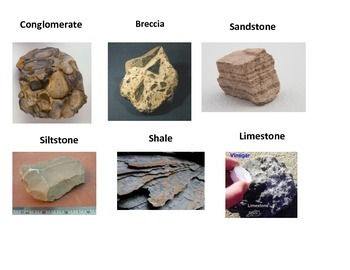 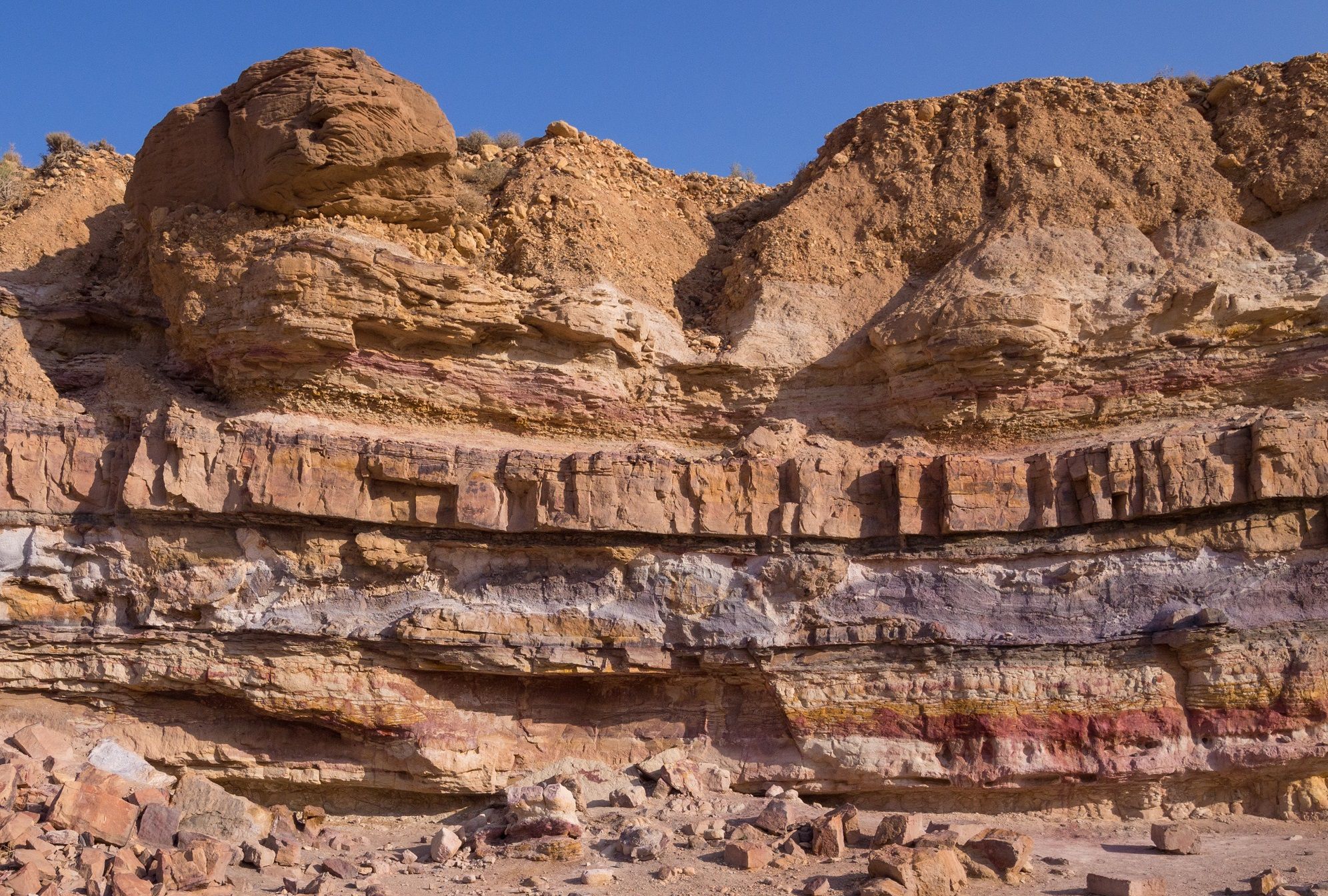 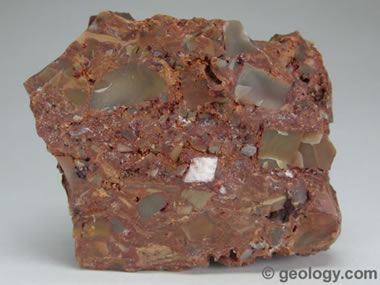 রূপান্তরিত  শিলা
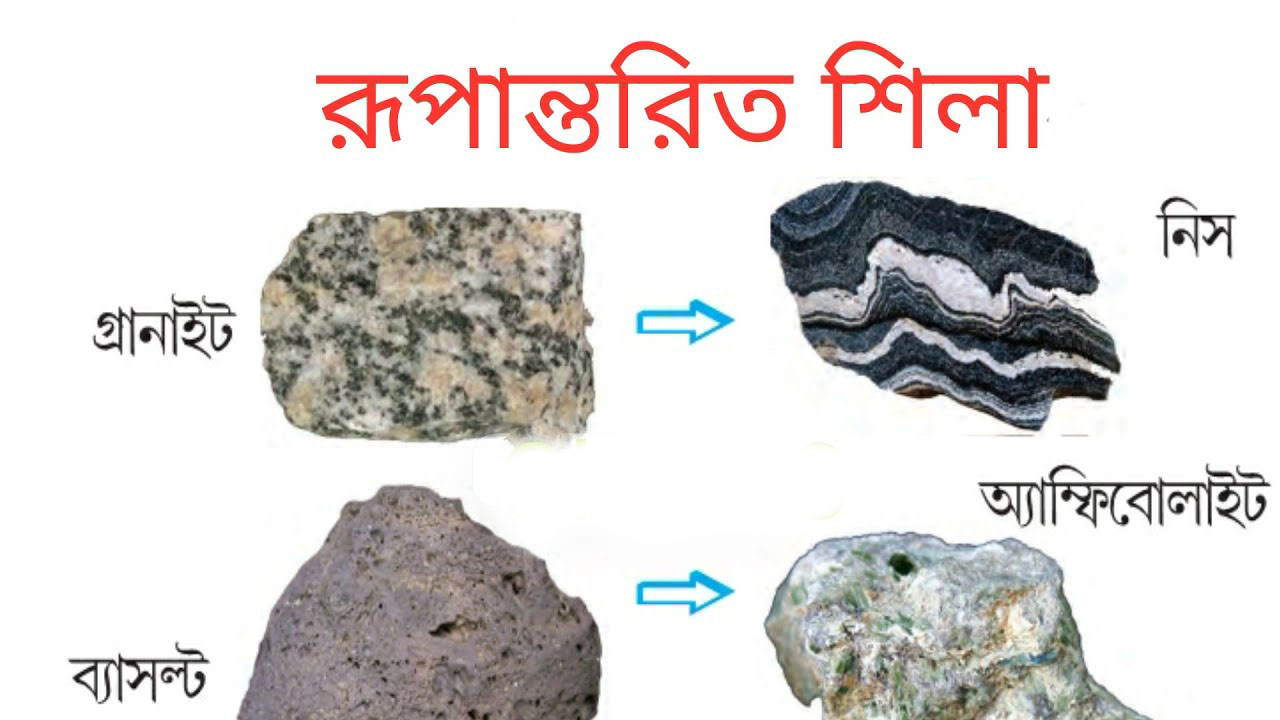 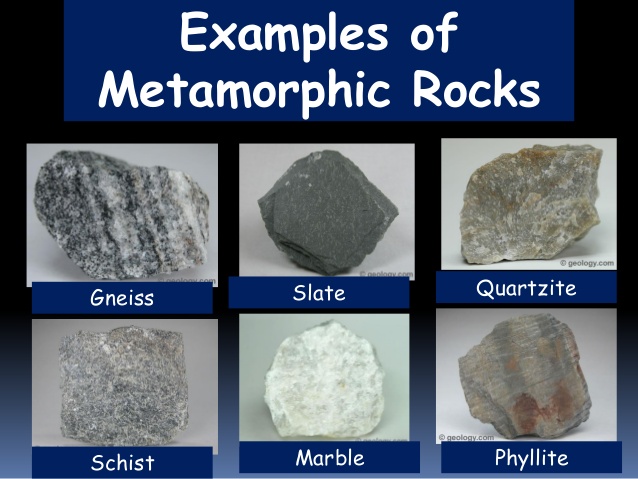 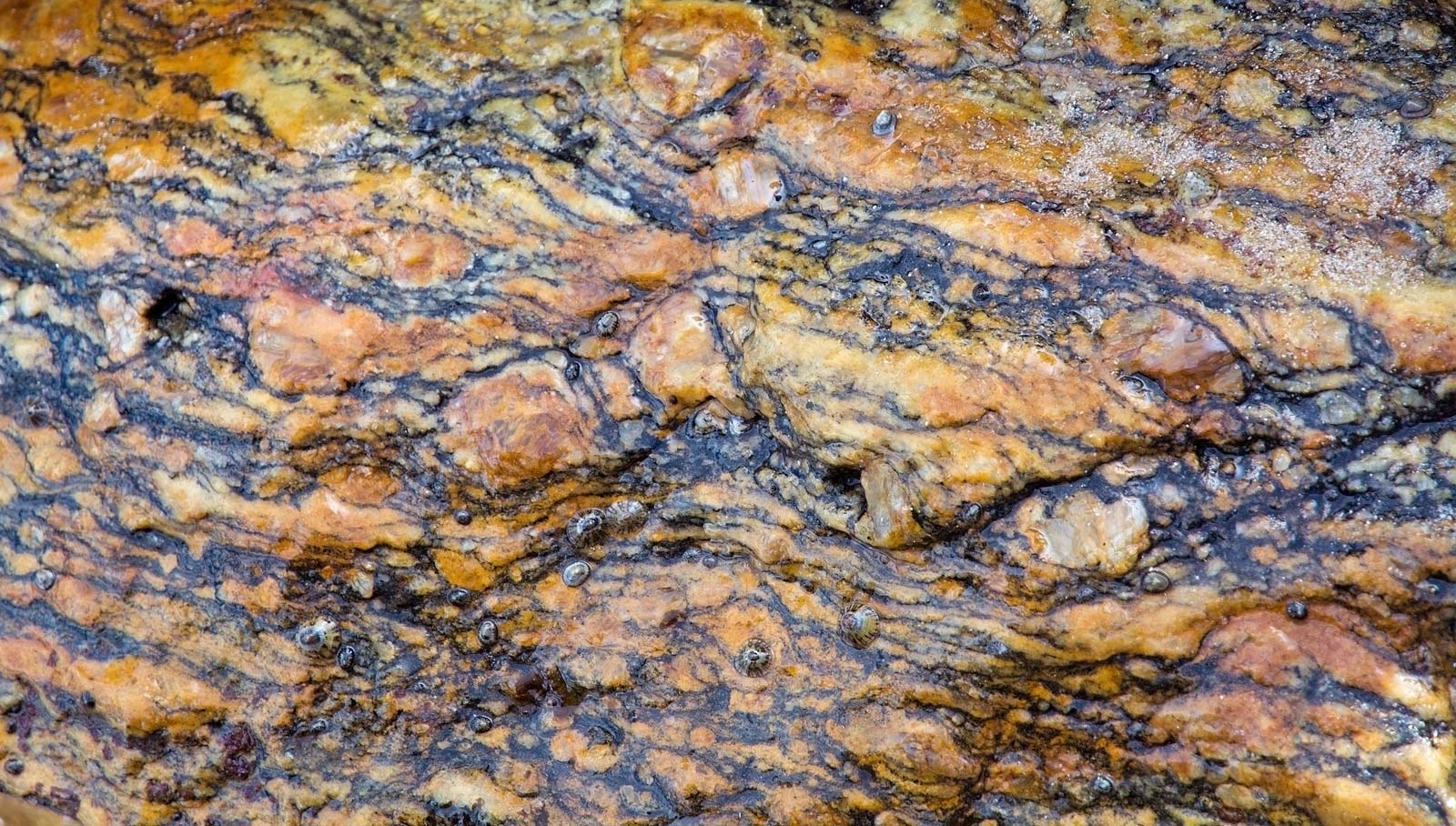 জোড়ায় কাজ
সময়ঃ ৪ মিনিট
১) শিলা কাকে বলে?
২) শিলা কত প্রকার ও কী কী?
৩) প্রত্যেক প্রকার শিলার একটি করে উদাহরণ লিখ?
খনিজ
খনিজঃভূপৃষ্ঠে বা ভূগর্ভে শিলাস্তূপ থেকে প্রাপ্ত মুক্ত মৌল বা যৌগ যা থেকে ধাতু বা অধাতু পাওয়া যায় তাদেরকে খনিজ (ইংরেজি: mineral) বলে।
খনিজের প্রকারভেদ
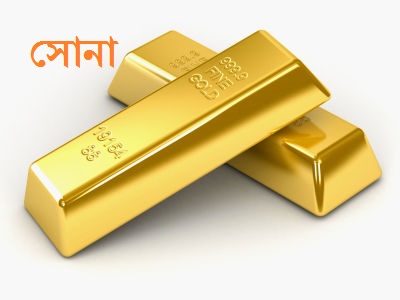 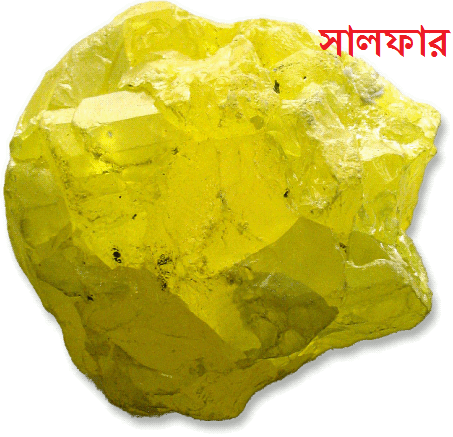 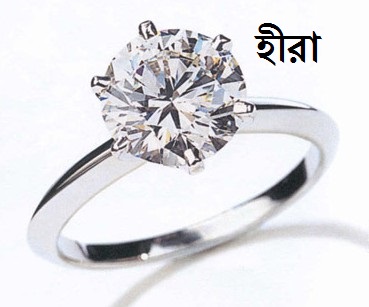 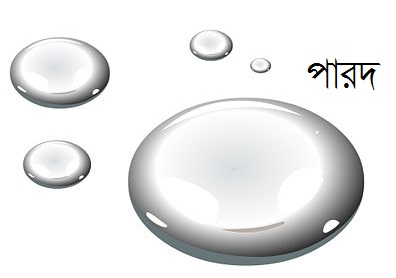 চিত্রে প্রদর্শিত খনিজগুলোর ভৌত অবস্থা কী রুপ?
শিলার ফাঁকে ফাঁকে খনিজের অবস্থান
বক্সাইট
ম্যাগনেটাইট
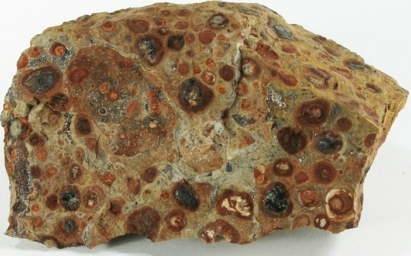 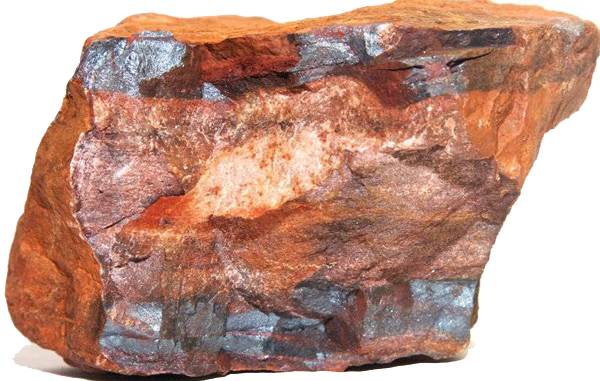 আকরিক
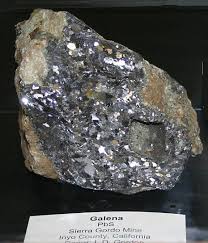 যে খনিজ [Mineral] থেকে সহজে এবং সুলভে ধাতু নিষ্কাশন করা যায় তাকে আকরিক বলে।
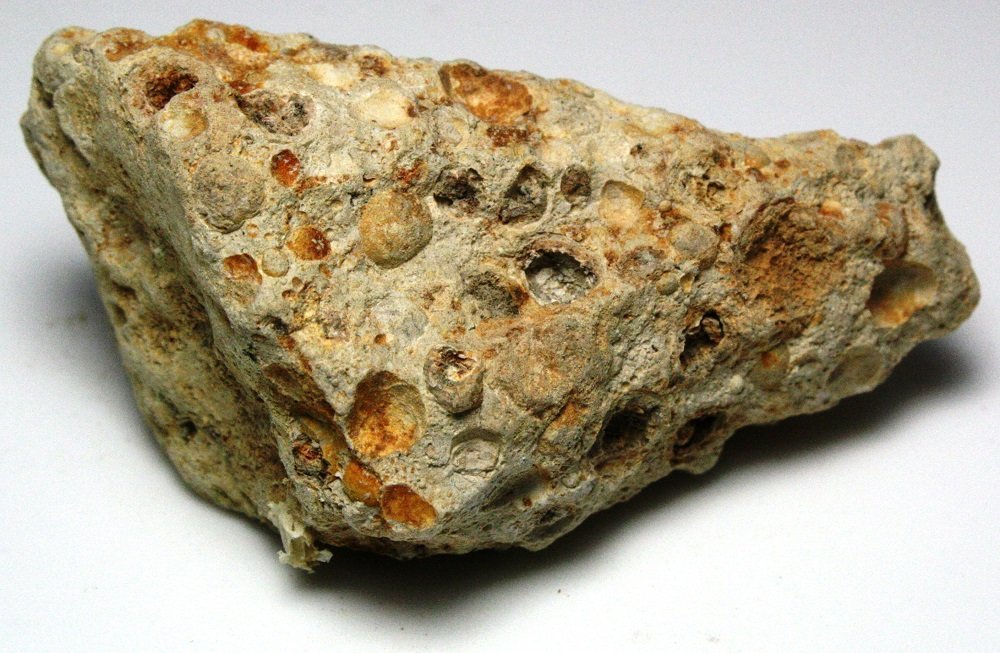 লেডের আকরিক
অ্যালুমিনিয়ামের আকরিক
আকরিক
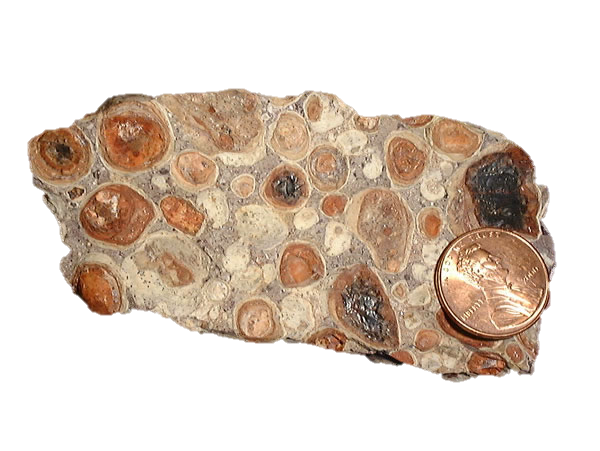 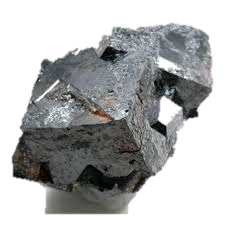 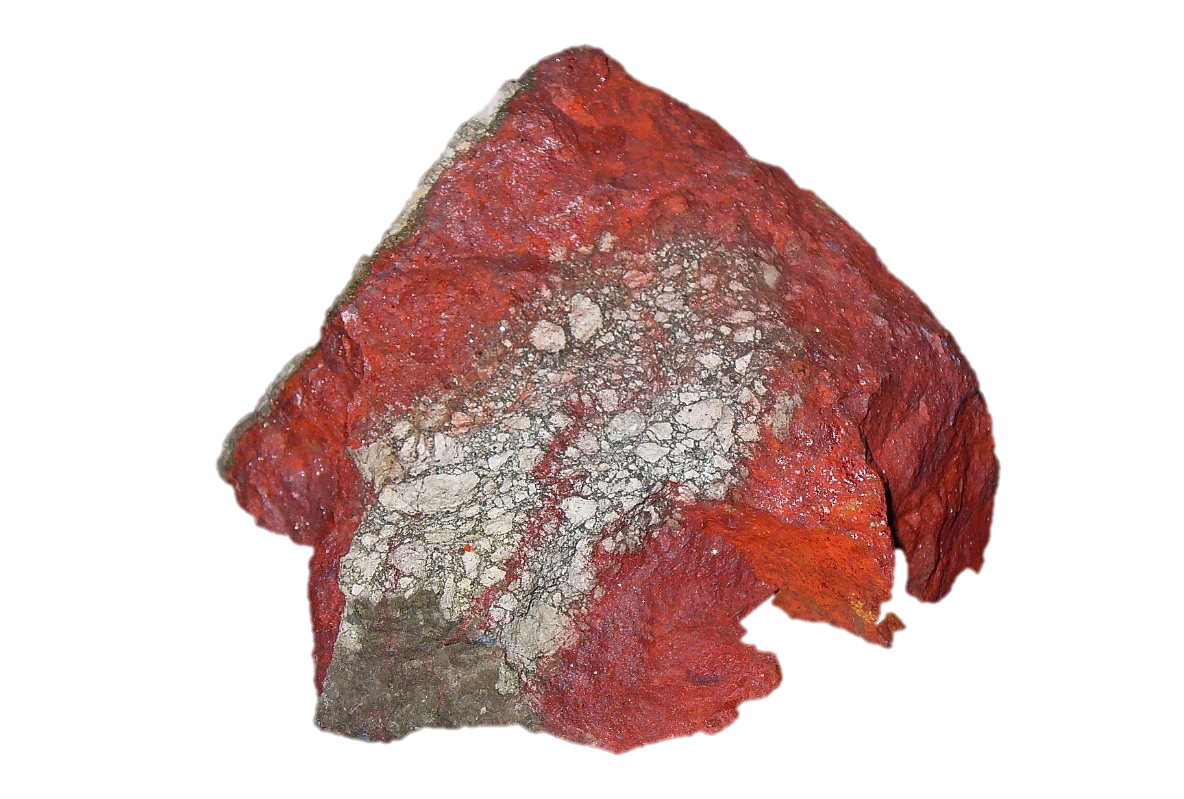 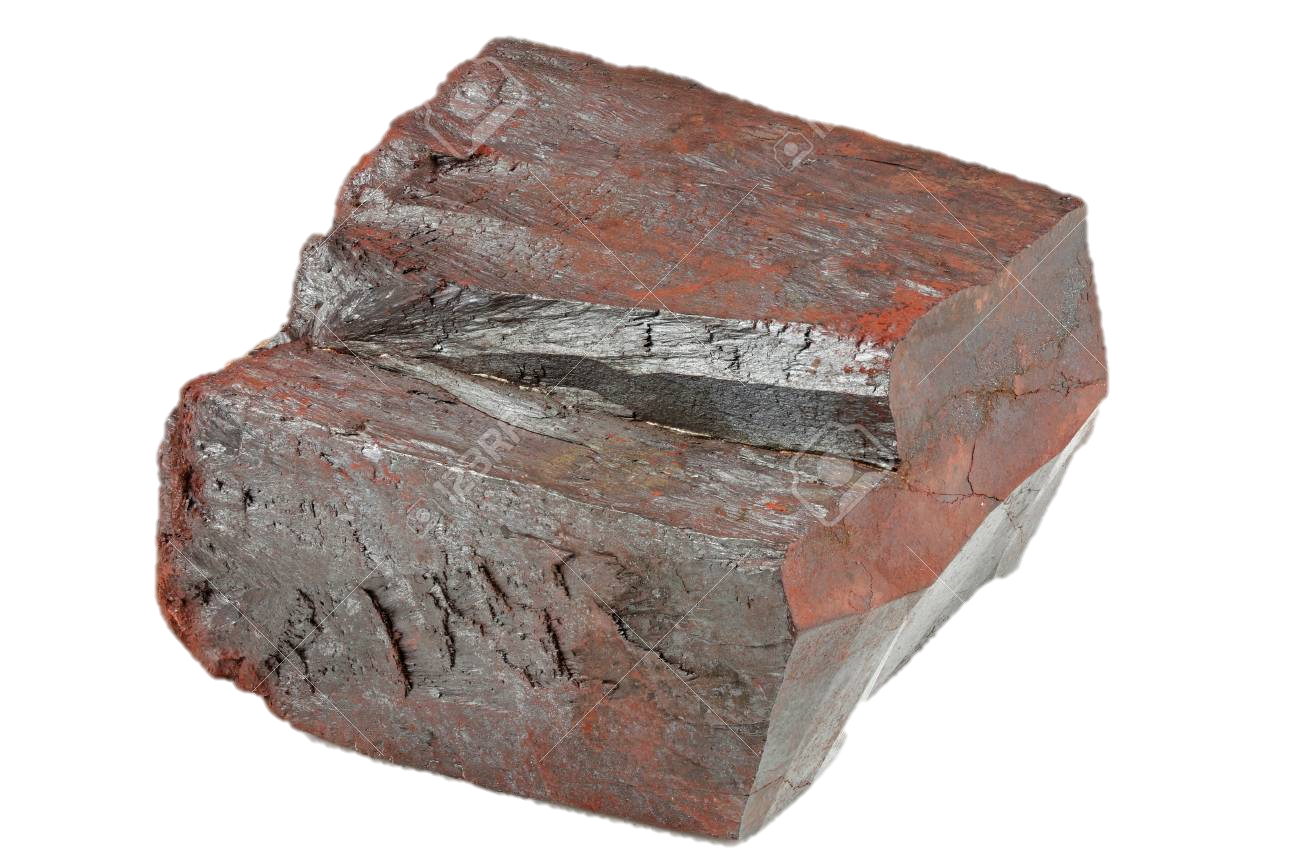 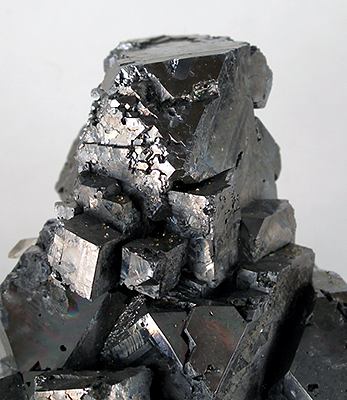 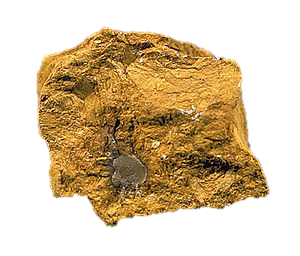 যে খনিজ [Mineral] থেকে সহজে এবং সুলভে ধাতু নিষ্কাশন করা যায় তাকে আকরিক বলে।
ম্যাগনেটাইট (Fe3O4)
লিমোনাইট (Fe2O3.3H2O)
হেমাটাইট (Fe2O3)
বক্সাইট (Al2O3.2H2O)
গ্যালেনা (PbS)
সিন্নাবার (HgS)
অ্যালুমিনিয়ামের আকরিক
লোহার আকরিক
মার্কারির(পারদ) আকরিক
লেডের আকরিক
দলীয় কাজ
সময়ঃ ৮ মিনিট
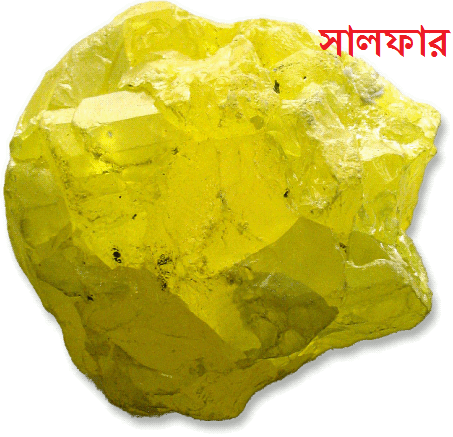 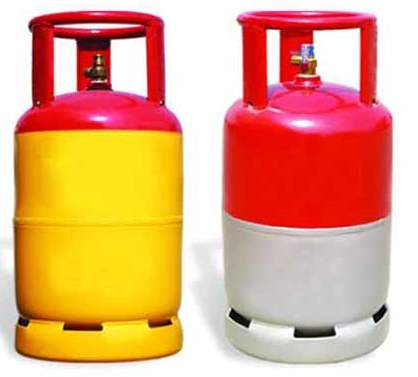 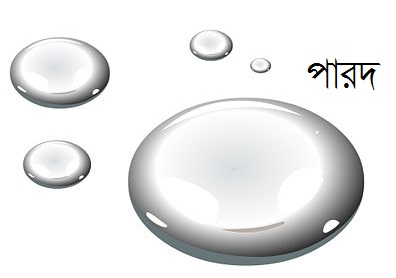 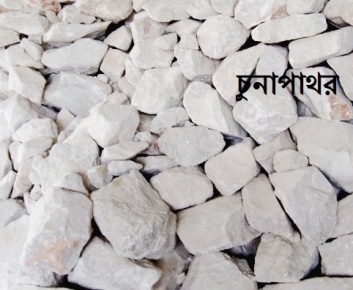 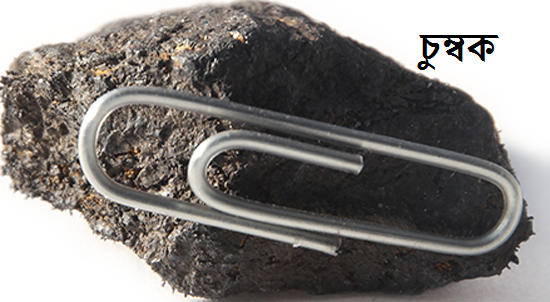 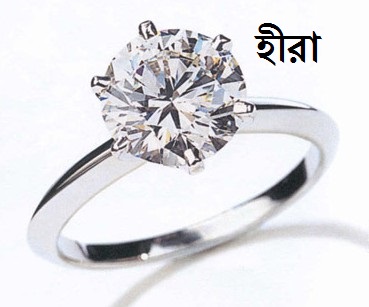 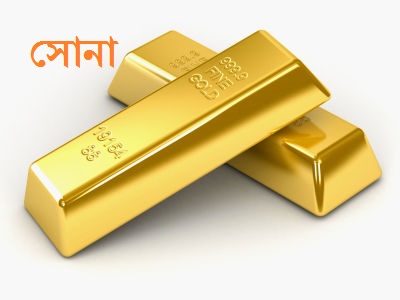 চিত্রের আলোকে খনিজের শ্রেণিবিভাগ কর ও ব্যবহার লিখ।।
মূল্যায়ন
সময়ঃ ৫ মিনিট
1 . ম্যাগমা থেকে কোন শিলার উৎপত্তি হয়?
উত্তর
ক) চুনাপাথর    খ)  আগ্নেয়    গ)  পাললিক          ঘ)    রূপান্তরিত
১) খনিজ কাকে বলে ?
২ . পাললিক শিলার উদাহরণ কোনটি?
উত্তর
ক) গ্রানাইট    খ)  স্লেট     গ)  মার্বেল          ঘ)    বেলেপাথর
২)  শিলা কয় ধরনের ও কী কী?
৩ . মার্কারী খনিজ প্রকৃতিতে পাওয়া যায়? 
তরল হিসাবে
 মৌলিক হিসাবে
 যৌগিক হিসাবে
নিচের কোনটি সঠিক ?
ক)  i ও ii   খ) i ও iii   গ) ii ও iii   ঘ) i , ii ও iii
উত্তর
বাড়ির কাজ
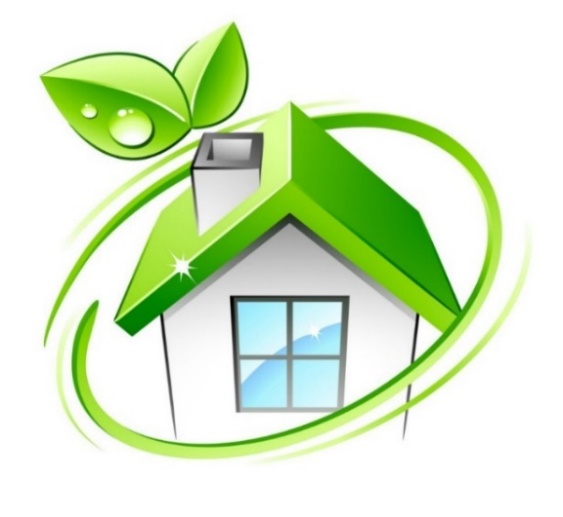 প্রশ্নঃ বাসা-বাড়িতে ব্যবহৃত জিনিসপত্র যে খনিজ থেকে পাওয়া যায় তার তালিকা কর ও ব্যবহারিক সুবিধা উল্লেখ কর।
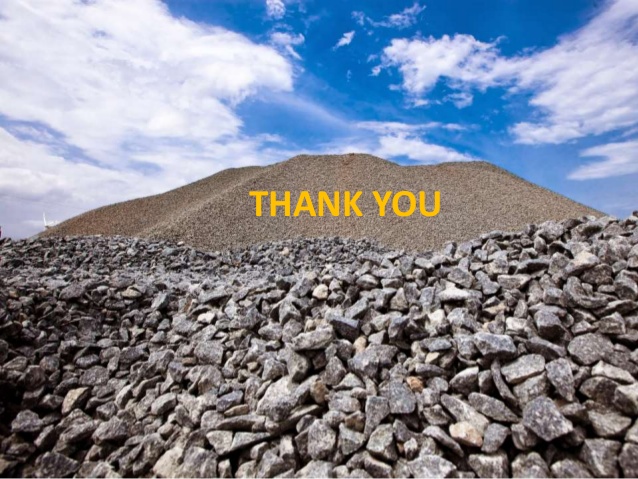 ক্লাসে সহযোগিতা করার জন্য সবাইকে ধন্যবাদ